La Vie Quotidienne 
à l’EHPAD Pierre Martin
JUILLET 2021
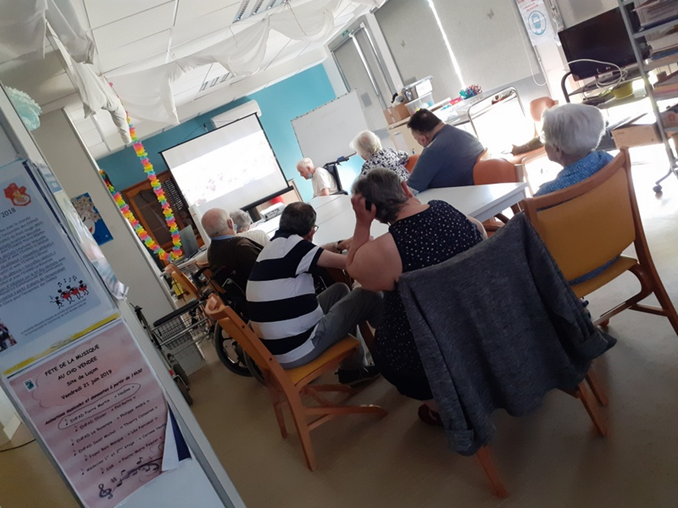 Atelier jeu de mémoire
On utilise les fruits de saison : réalisation d’un gâteau à la pêche.
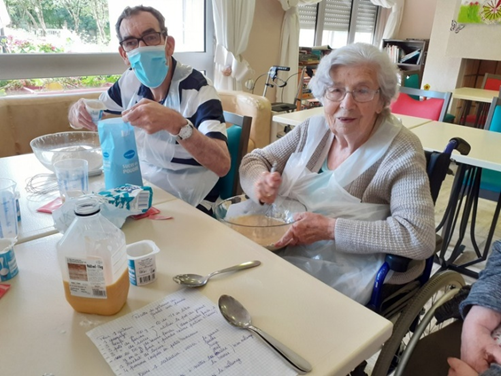 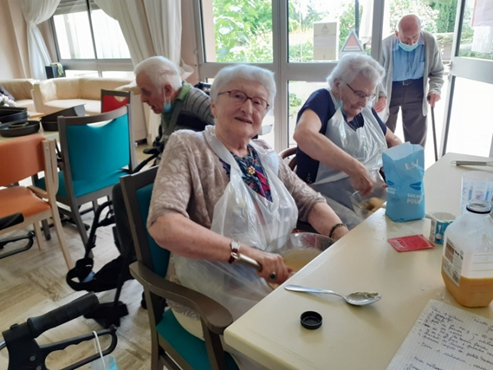 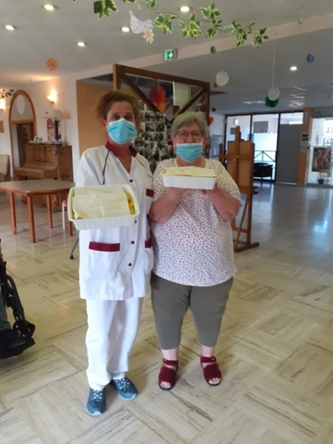 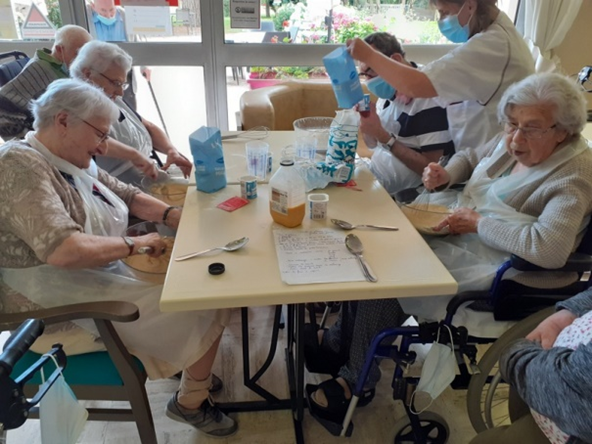 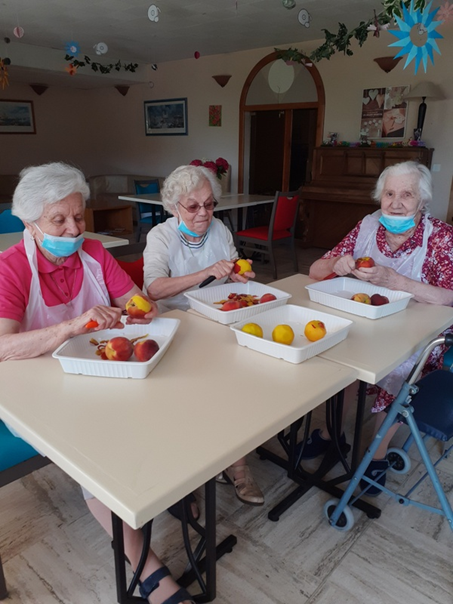 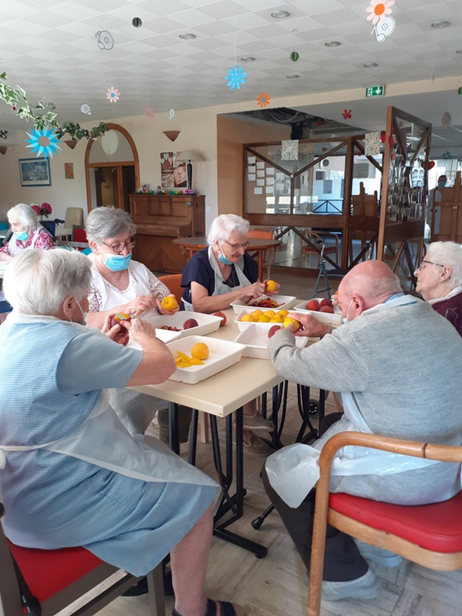 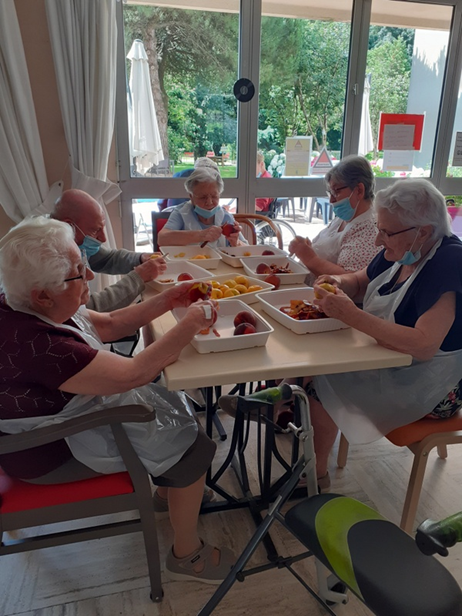 Bonne adaptation de Riquitta… vive les calins.
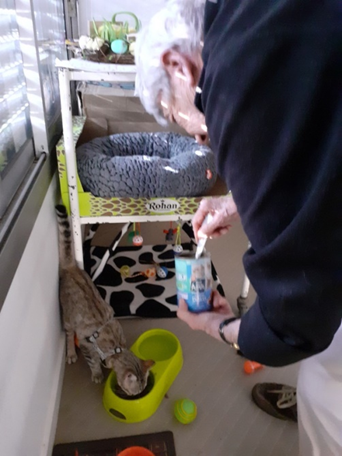 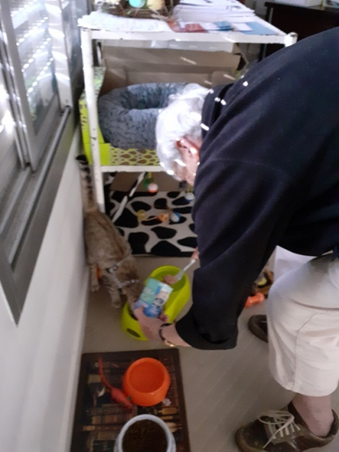 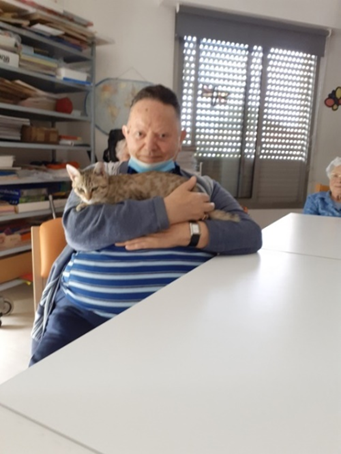 Gym douce
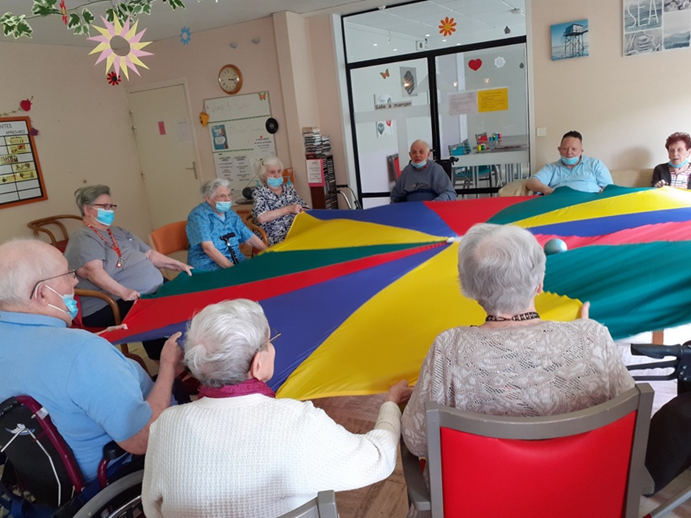 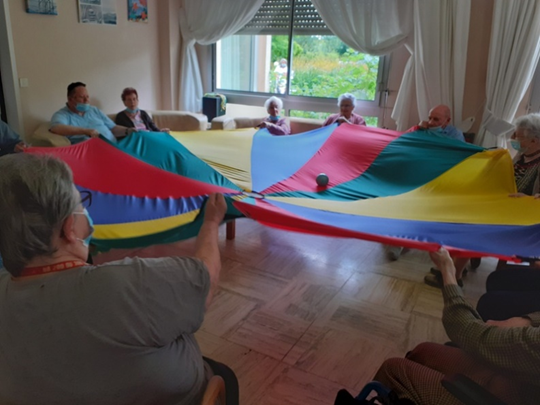 Karaoké et danses pour le goûter des anniversaires du mois de juillet.
Les glaces sorbets ont été très appréciées…
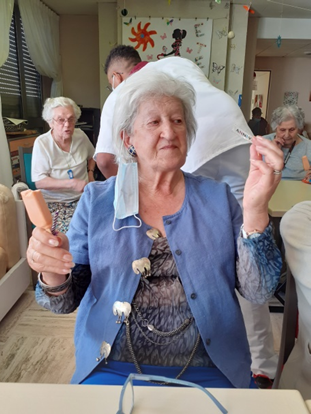 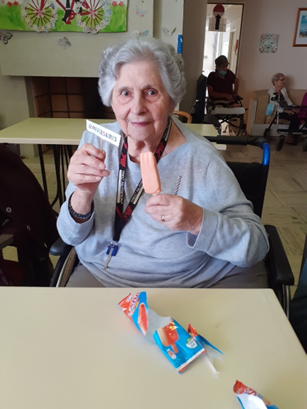 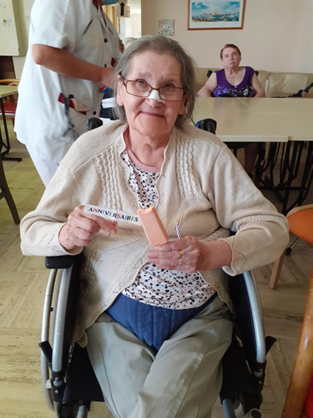 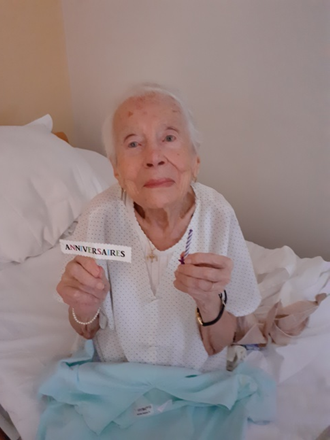 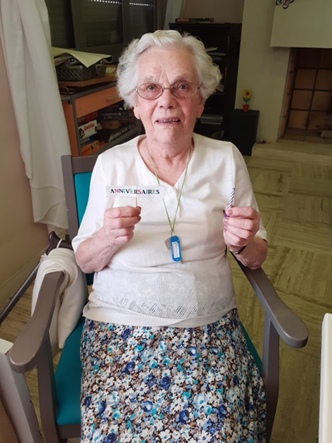 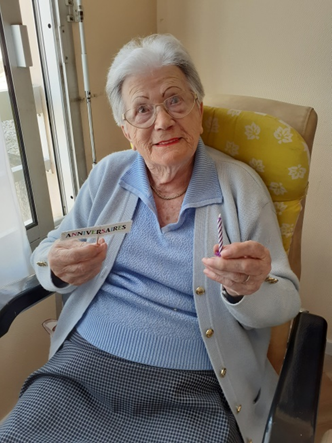 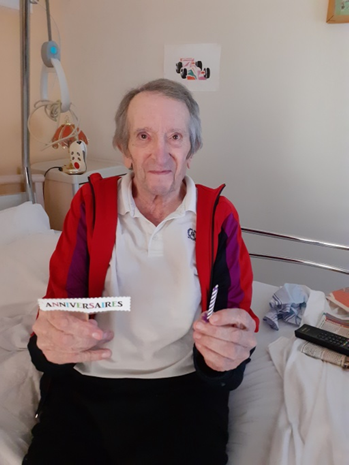 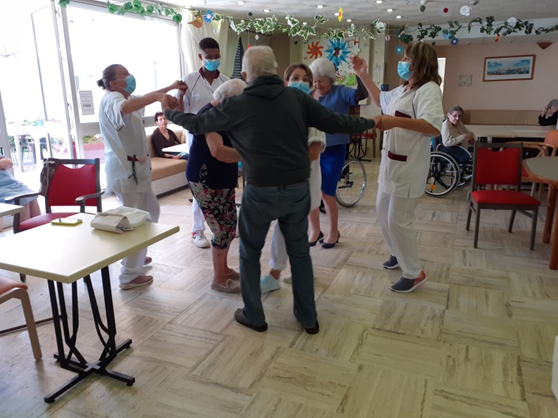